Culte du 3 février 2019
5ème dimanche avant Carême

Amène ta bonne humeur et sors de ta boîte 

« Le Seigneur mettra en lumière ce qui est caché dans les ténèbres et il rendra manifestes les intentions des cœurs »
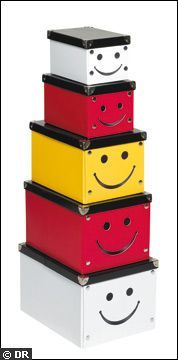 Accueil
Louange antiphonée
Pasteur : Seigneur, merci pour les familles         avec de jeunes enfants !                                 Parents : Seigneur, ce n’est pas simple,        le dimanche est un peu agité !                 Enfants : Seigneur, oui, on a souvent       envie de rester bien au chaud au lit !                         Parents : Seigneur, c’est un peu galère         le matin pour arriver à l’heure au culte !                                                Pasteur : Seigneur, merci pour ces         familles qui te consacrent ce matin dans leur planning surchargé !
Enfants : Seigneur, il arrive que je me couche un peu plus tard le samedi soir, alors tu comprendras que le lever est plus difficile !                                           Pasteur : Lorsqu’un marcheur avance   dans le froid, par une forte gelée   Parents : Il allonge le pas et même court un peu                                            Enfants : Jusqu’à ce qu’il rentre chez lui,      à la chaleur du feu                         Pasteur : Là, chacun se réjouit !        Parents : Il se remet à vivre…
Enfants : C’est ce que Dieu veut pour        nous ce matin !                                        Pasteur : Nous sommes dans l’une de        ses maisons !                                          Parents : Merci de pouvoir nous poser         et nous asseoir confortablement sur les nouveaux coussins !                             Enfants : Aide-nous à déposer notre agitation !                                           Parents : Aide-nous à te remettre             nos soucis !                                               Pasteur : Que la paix de Dieu soit en         nous tous !
Arc 271, 1- 4Louange et gloire à ton nom Alléluia, Alléluia,Seigneur Dieu de l’univers, Alléluia, Alléluia Gloire à Dieu, gloire à Dieu,         au plus haut des cieux (2x)
Venez, chantons notre Dieu, Alléluia, Alléluia,C’est lui notre créateur, Alléluia, AlléluiaGloire à Dieu, gloire à Dieu,         au plus haut des cieux (2x)
Pour nous, il fit des merveilles, Alléluia, Alléluia,
Eternel est son amour alléluia, Alléluia, Alléluia
Gloire à Dieu, gloire à Dieu,         au plus haut des cieux (2x)
Je veux chanter pour mon Dieu Alléluia, Alléluia,Tous les jours de ma vie alléluia, Alléluia, AlléluiaGloire à Dieu, gloire à Dieu,         au plus haut des cieux (2x)
Lecture biblique :Matthieu 21, 28-32
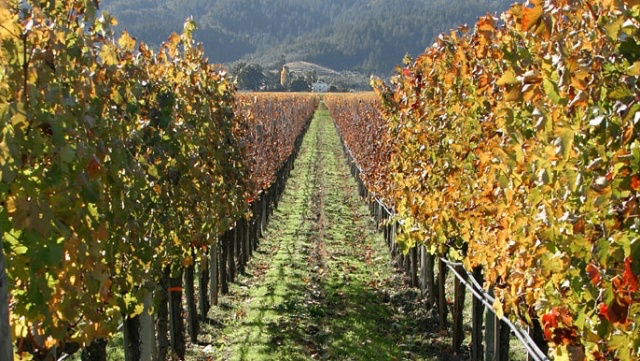 Répons : Arc 164 Ah ! Qu’il est doux pour des frères de demeurer ensemble. Dans l’unité, la prière, par l’Esprit qui rassemble. Ah ! Qu’il est doux de demeurer ensemble. Ah ! Qu’il est doux de demeurer ensemble !
JILL SNOW
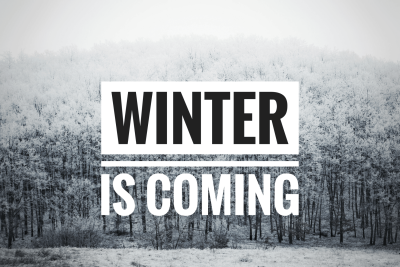 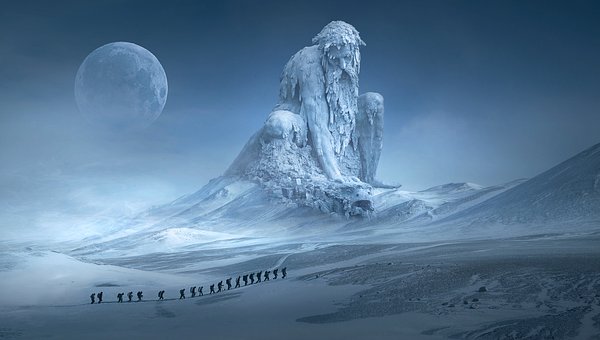 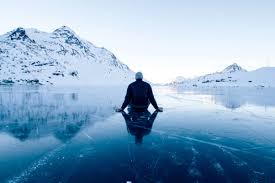 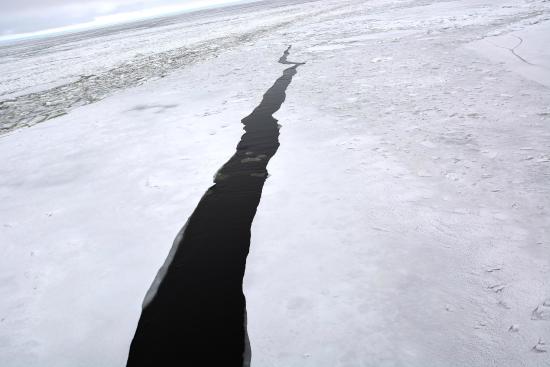 Prière de réchauffement
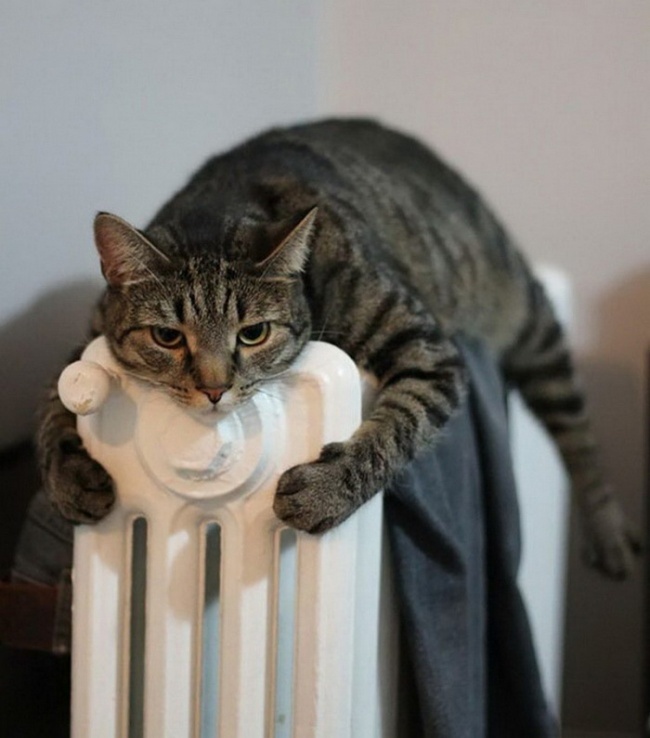 PETIT ACTE SYMBOLIQUE 
DU RECHAUFFEMENT COMMUNAUTAIRE
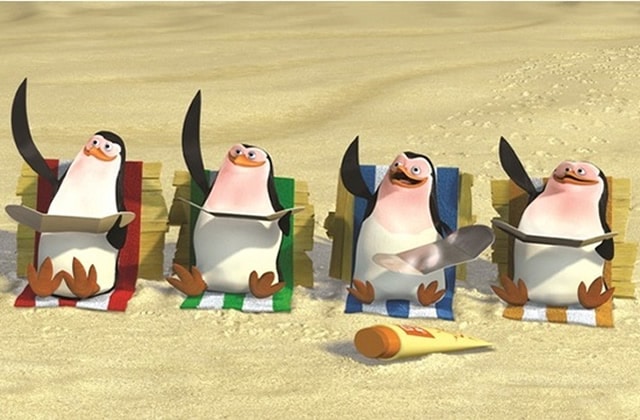 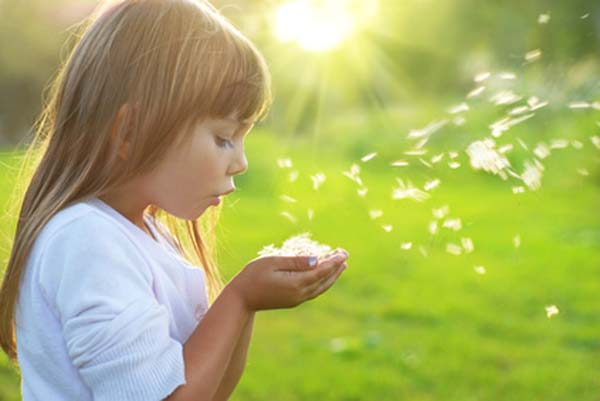 Chant gestué « Ma petite lumière »Chant des Enfants du Club du Dimanche
Ma petite lumière, je la ferai briller (x3)
Chaque jour, chaque jour.                       Chaque jour et de toute manière.                 Je ferai briller ma petite lumière
Lundi, j’ai son amour immense.               Mardi, il me donne sa puissance.          Mercredi, il me remplit de sa paix.            Jeudi, il m’enseigne à aimer.               Vendredi, je grandis dans la foi.            Samedi, il me remplit de sa joie.          Dimanche, l’esprit de Dieu me libère.          Pour faire briller ma lumière.
Lecture biblique1 Corinthiens 1, 4-9
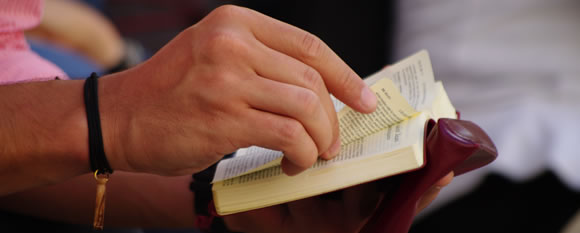 Répons : Arc 153, 1 
Tournez les yeux vers le Seigneur      
et rayonnez de joie.                  
Chantez son nom                                
de tout votre cœur,                                 
il est votre Sauveur                           
c’est lui votre Seigneur.
J’ai cherché le Seigneur, et il m’a a écouté, 
il m’a a guéri de mes peurs, 
et sans fin je le louerai.
Répons : Arc 153, 1
 
Tournez les yeux vers le Seigneur      
et rayonnez de joie.                  
Chantez son nom                                
de tout votre cœur,                                 
il est votre Sauveur                           
c’est lui votre Seigneur
 
J’ai cherché le Seigneur, et il m’a a écouté, 
il m’a a guéri de mes peurs, 
et sans fin je le louerai.
La tête dans les nuages : Mec Cloud
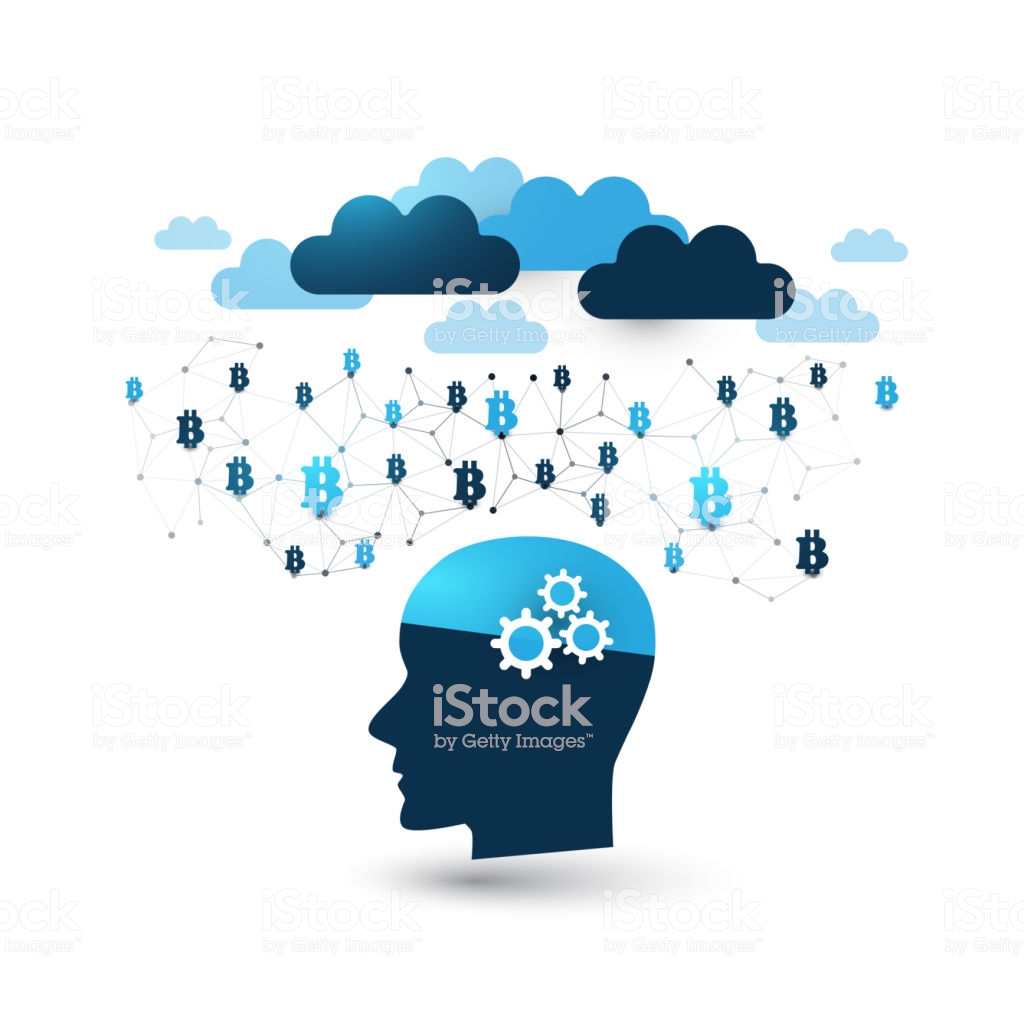 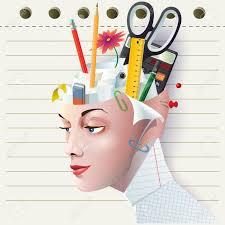 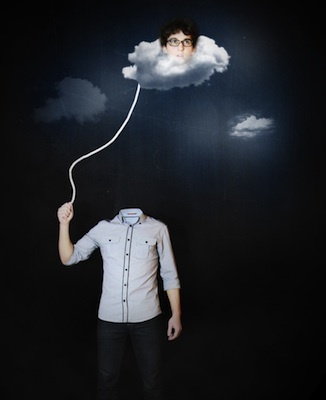 Derrière les nuages !
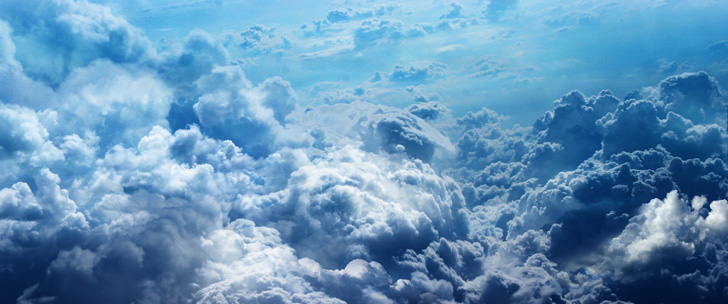 Chant : 613, 1-3 

J’ai besoin de ta confiance 
pour vivre chaque jour. 
J’ai besoin de ta présence, 
j’ai besoin 
d’être sûr de ton amour.
Pouvoir frapper à ta porte, 
parler en vérité. 
Savoir que tu réconfortes 
et chez toi être toujours invité.

J’ai besoin de ta patience,  
de ta sincérité. 
Tu entends mes confidences, 
et chez toi, 
je suis en sécurité.
Orage et moi : Besse l’éclair
Confession de foi
Je crois en Dieu notre Père et notre mère, qui nous prend pour ses enfants et nous aime comme nous sommes ! 
Je crois en Jésus-Christ, le Fils de Dieu, qui s'est fait humain pour que nous ayons le pardon, la joie, et le droit, tout comme lui, d’être fille et fils de Dieu !
Je crois en l'Esprit Saint qui désire habiter en nous et nous redit que nous sommes enfant de Dieu ; il nous aide à comprendre les mots de Jésus !
Je crois que l'Église du Christ est universelle ; on peut la voir et pourtant, elle est bien           plus encore !
Je crois 
que tous les humains 
sont unis en Jésus-Christ.
Je crois à la vie qui 
ne s’arrêtera jamais.
Après la pluie le beau temps ? Gris Sun
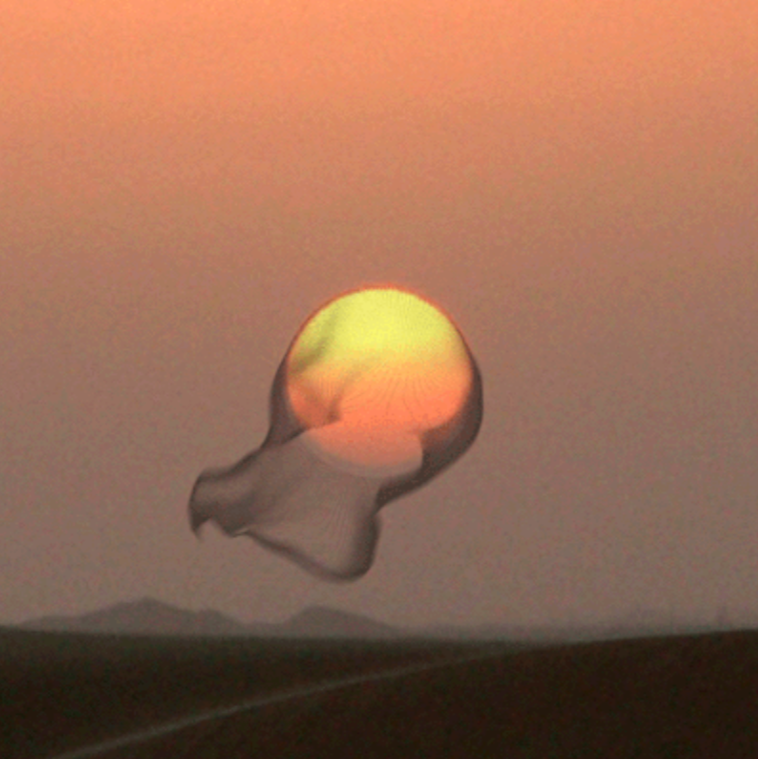 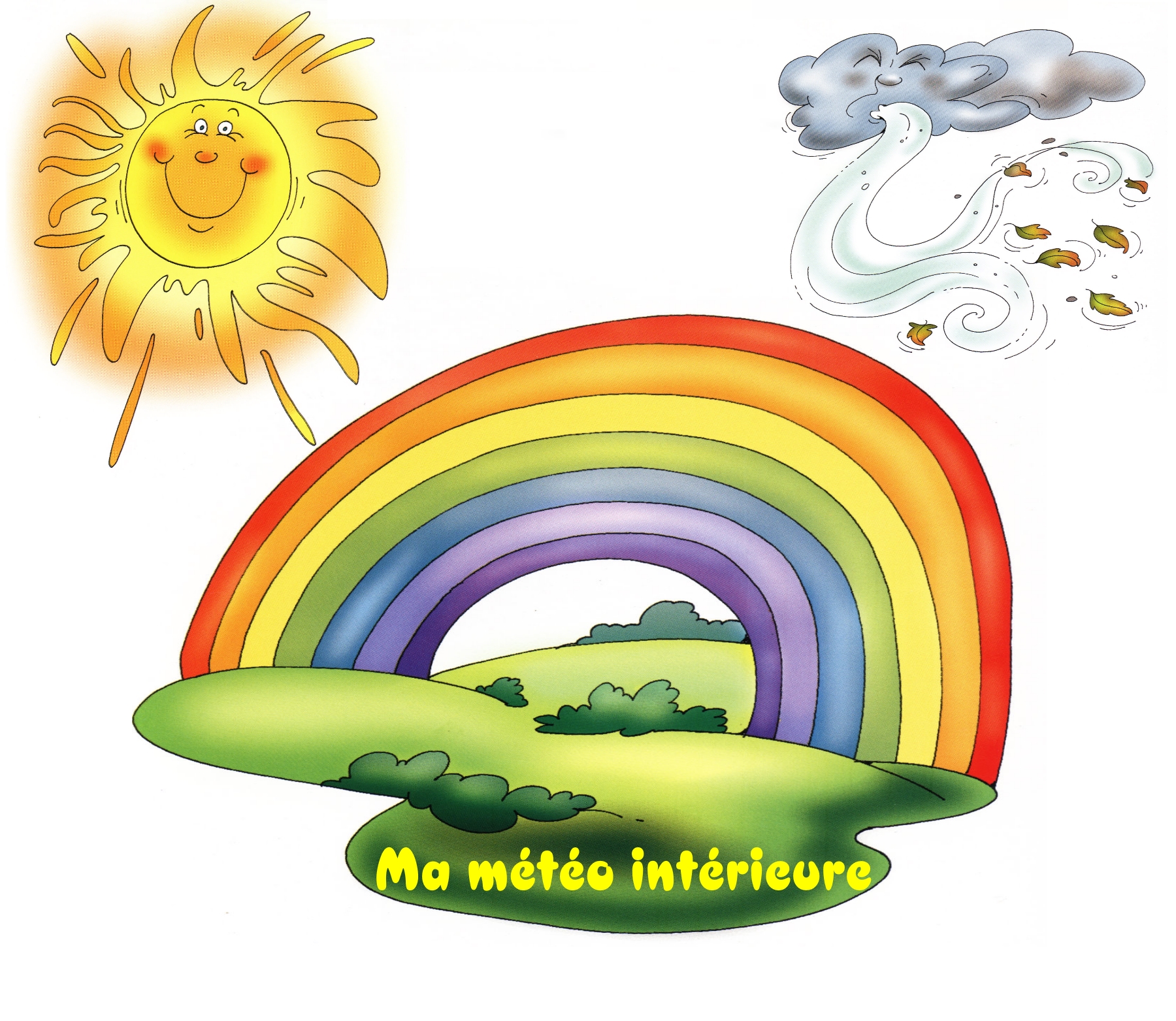 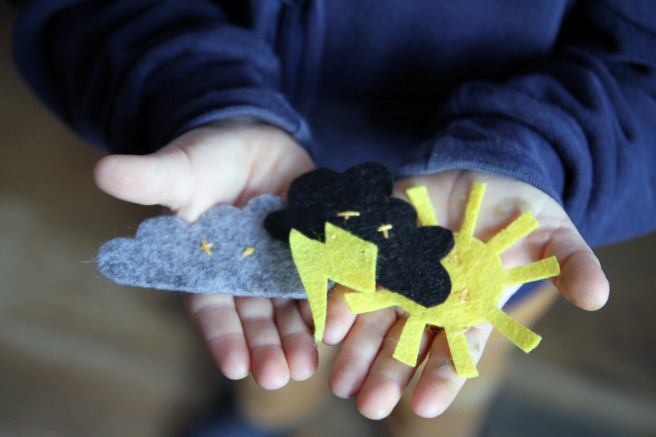 Interlude Musicale
Annonces & Offrande
Chant : 723, 3-5
C’est lui qui tient la vie, 
dans ses mains, 
d’un nouveau-né qui rit, 
dans ses mains, 
de sa maman ravie, dans ses mains : 
Nos lendemains sont dans ses mains !
C’est lui qui tient les pages, 
dans ses mains, 
des jours clairs, des orages, 
dans ses mains, 
du méchant ou du sage, 
dans ses mains : 
début ou fin sont dans ses mains !
C’est lui qui tient la clef, 
dans ses mains, 
de ton éternité, dans ses mains,
 si tu veux l’accepter, 
dans ses mains : 
Oui, ton salut est dans ses mains.
Prière d’intercession
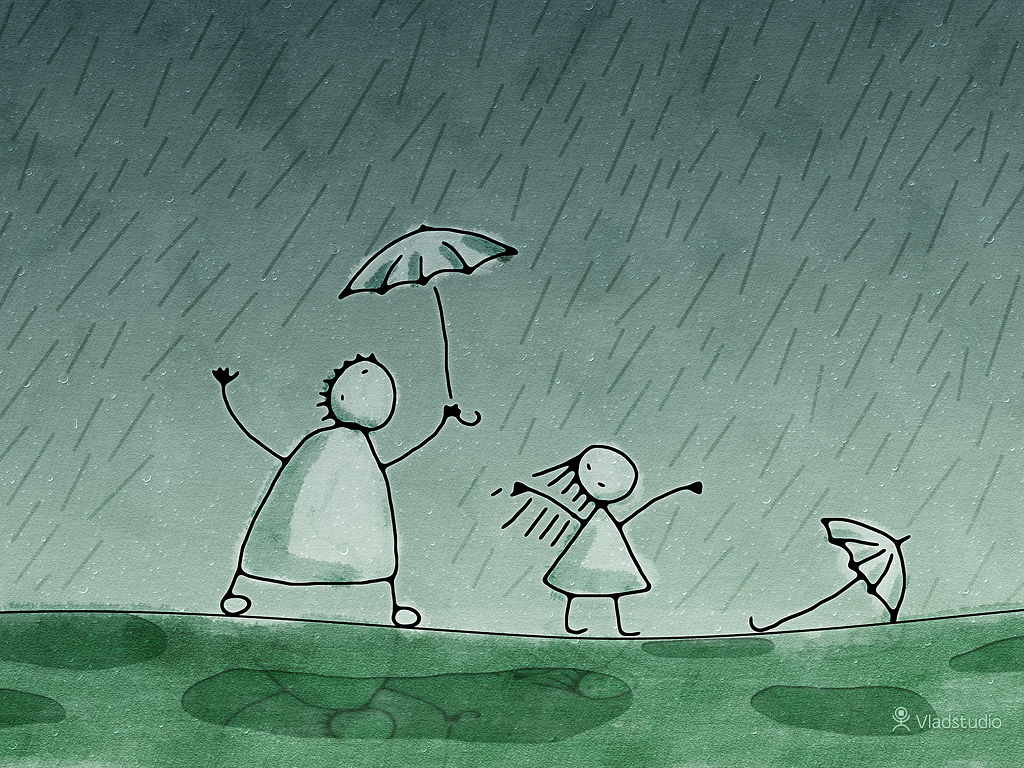 Chant gestué avec bande son : « Sous la pluie » Enfants de l’EDD
Sous la pluie, dans la tempête
Où que je sois,                                 ma confiance est en toi
Quand le ciel est bleu,                  quand tout est gris
Je te ferai confiance toute ma vie 
Tout mon espoir est en toi (x4)
Bénédiction
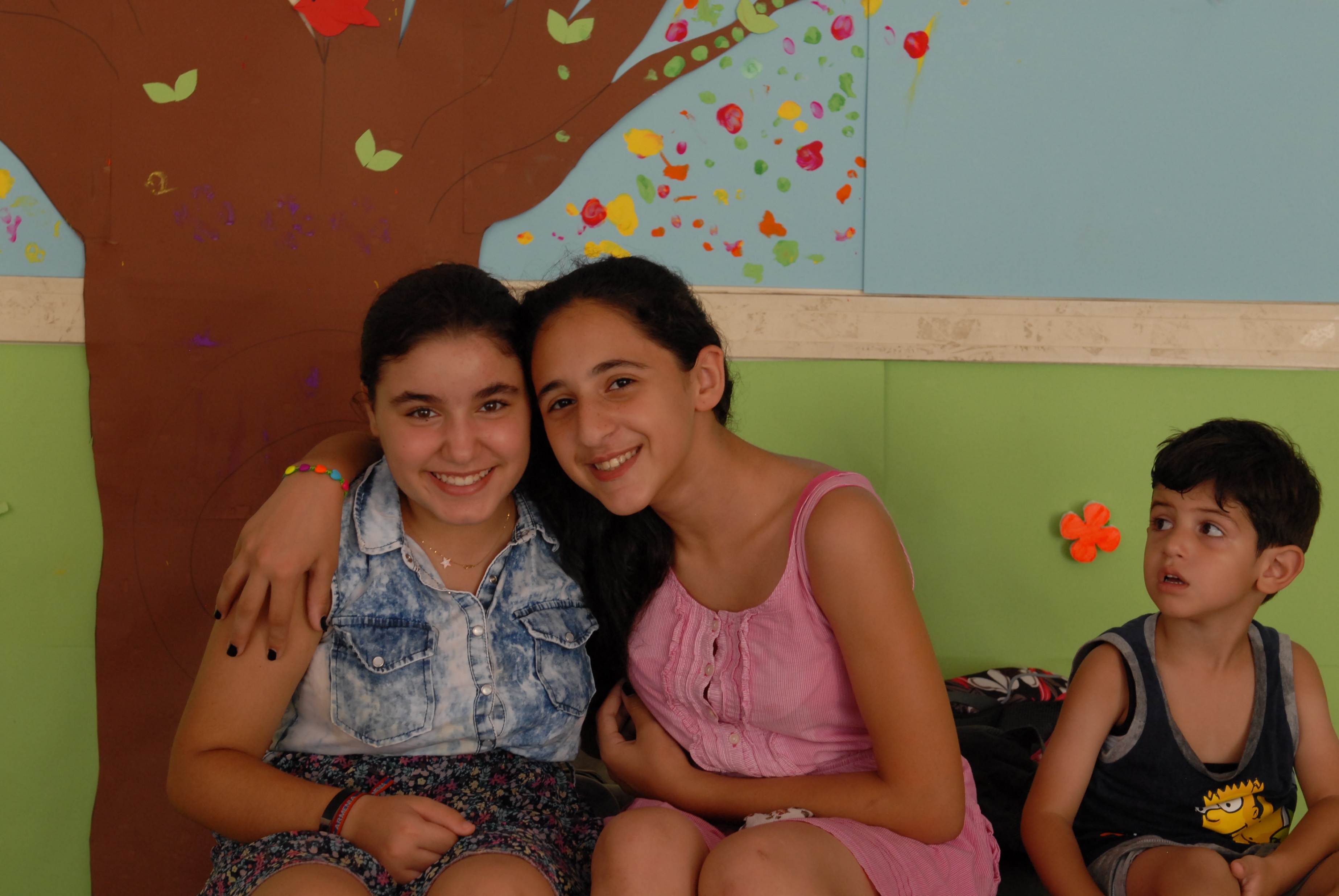 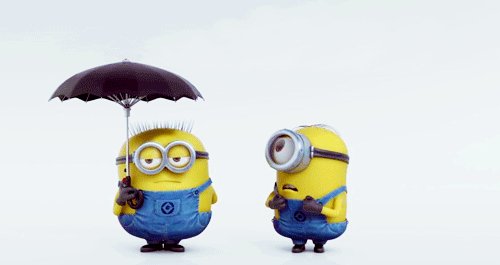 Bon Dimanche